Bµi 18
ÔN TẬP PHÉP CỘNG, PHÉP TRỪ 
TRONG PHẠM VI 10
TIẾT 2
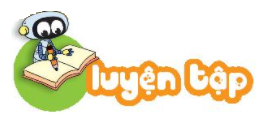 1
Tìm kết quả phép tính ghi ở mỗi toa tàu
3
5
2
5
6
5
6
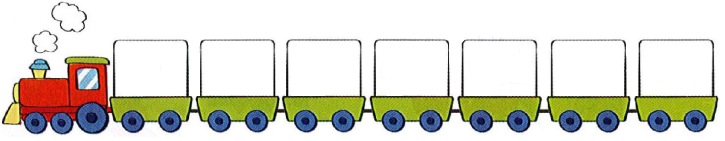 10 - 8
6 - 1
2 + 3
4 + 2
5 + 0
9 - 3
3 - 0
2
Số
?
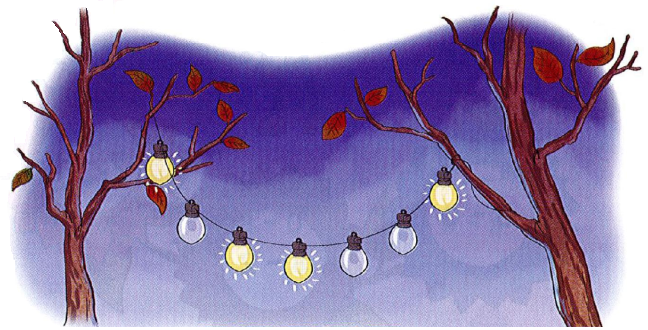 ?
?
-
3
=
7
4
3
Số
?
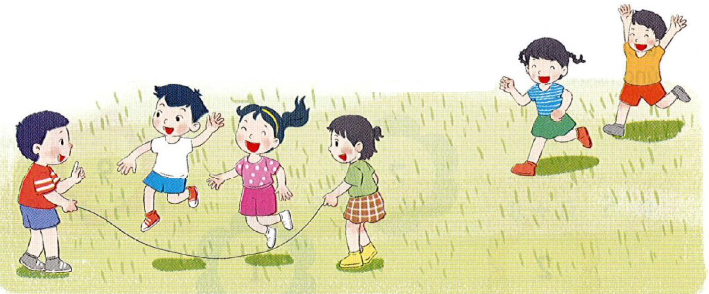 ?
?
+
?
=
4
2
6
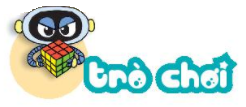 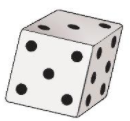 Bắt gà
Cách chơi:
- Chơi theo nhóm.
- Người chơi bắt đầu từ ô xuất phát. Khi đến lượt, người chơi gieo xúc xắc. Đếm số chấm ở mặt trên xúc xắc rồi di chuyển qua các ô bằng với số chấm đó. Tính kết quả tại ô đó rồi bắt một con gà ghi số bằng với kết quả phép tính.
- Trò chơi kết thúc khi bắt được 5 con gà
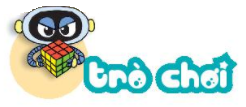 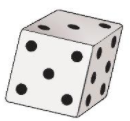 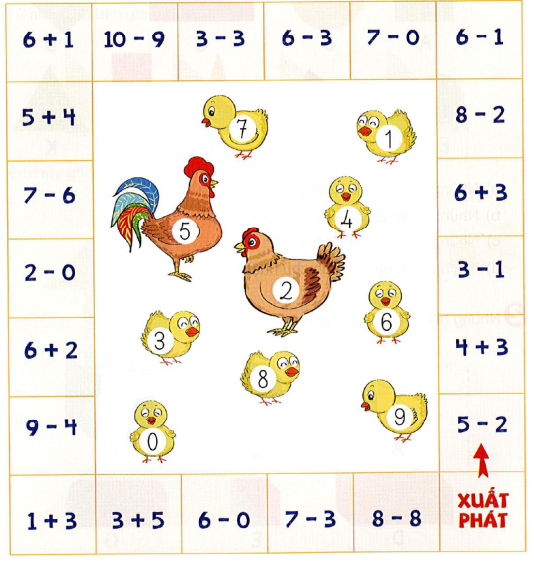 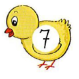 Bắt gà
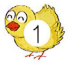 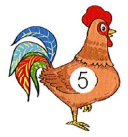 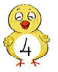